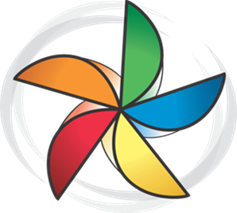 Considerações sobre os planos
Realização de diagnósticos territoriais, considerando dados demográficos e sanitários mais qualificados presentes em alguns relatórios (importante);

Construção de fluxogramas de atendimento;

Constituição de comissões de erradicação do T.I;
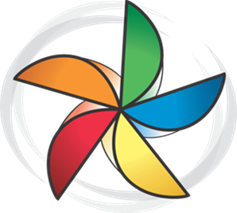 Foco de ação no primeiro eixo; 

PETI como estratégia de gestão intersetorial;
Definição sobre temporalidade;

Organização das ações definidas por cada eixo temático (Delimitação dos eixos);
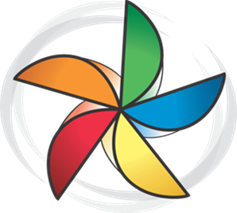 Enfrentamento das piores formas;

Boa referência à intersetorialidade;

Identificação da rede de proteção e os canais;

Participação da sociedade civil, conselhos, movimentos sociais e demais entidades no planejamento;
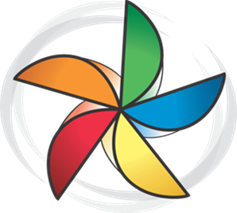 Sugestões para qualificar o planejamento
Diagnóstico socioterritorial como parâmetro para as ações estratégicas do PETI: incidência por gênero, raça, se é na zona rural ou urbana, corte de idade e de renda das famílias;

Ações descritas atendendo às vulnerabilidades do município descritas no diagnóstico: se há denúncias de exploração sexual, construir estratégia específica de enfrentamento ou se a concentração de T.I se dá entre um grupo etário específico (por exemplo);
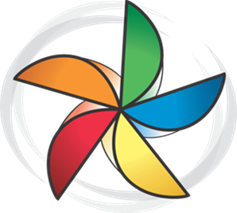 Ampliação da participação da sociedade civil, conselhos, movimentos sociais e demais entidades no planejamento;

Clareza sobre o processo de redesenho do PETI e suas implicações como da esfera da gestão municipal;
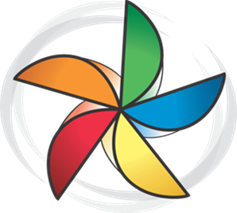 Clareza acerca do tempo de execução do Plano para posterior avaliação ou, na impossibilidade desta, monitoramento mais qualificado;

Objetividade dos documentos;